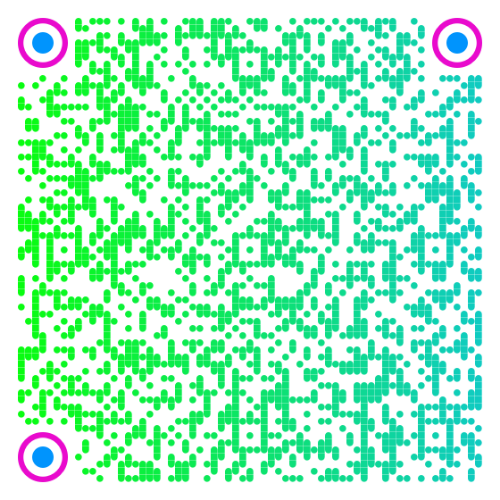 Lecture 2: Constitutional Interpretation
Comparative Constitutionalism比较立宪主义Lectures at East China University of Political Science and Law Shanghai, China November-December 2019
Larry Catá Backer
W. Richard and Mary Eshelman Faculty Scholar Professor of Law and International AffairsPennsylvania State University | 239 Lewis Katz Building, University Park, PA 16802    1.814.863.3640 (direct) ||  lcb11@psu.edu
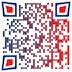 Class 2
11月12日（周二）
November 12, Tuesday
 第9—12节 18:00-21:15

 Constitutional Interpretation

What is this ☛
Dragon fruit?
A fish?
A photo?
Pixels?
Interactions of color fields?
What We Discuss Today/我们今天讨论的内容
Binding Nature of Interpretation:Hierarchy of Authority of Interpretation
Critical issues:
Who interprets text
For whom is text interpreted 
For what purpose is text interpreted
Who can resolve disputes about interpretation
To what extent is that interpretation mandatory
Does interpretation have effects beyond its mandatory
What is the text to be interpreted 
Are there principles for interpretation
Are there techniques for interpretation
What is the objective of these principles and techniques
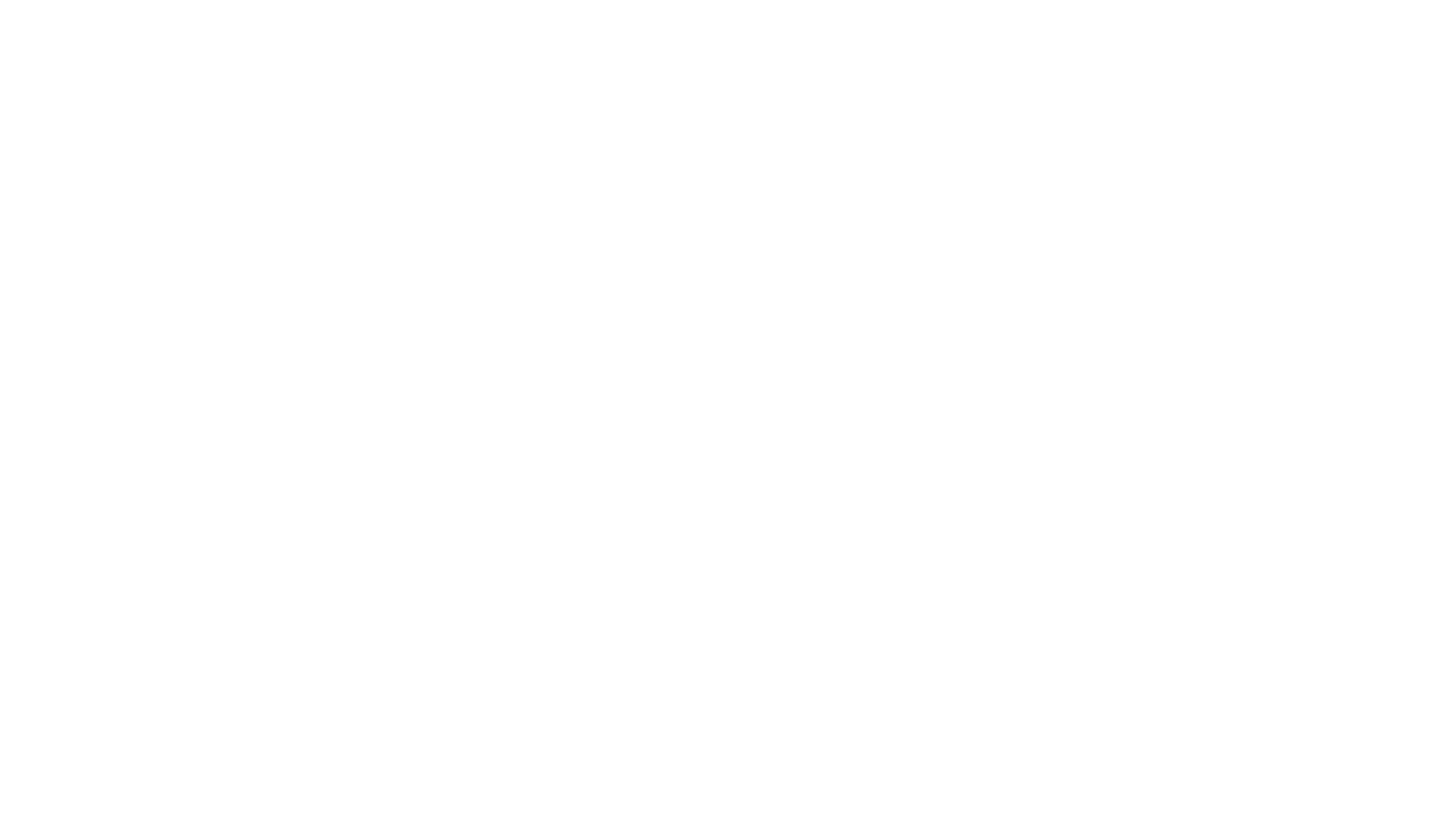 Organizing Issues
Who Interprets and why?
To Whom Does Interpretation Apply?
A Rough Application to Marxist Leninist Constitutional Orders: The Guiding Cases
Power Versus Influence
Mandatory Application
To the extent of their direct authority
Institutional  Authority
To the extent that the decision will be applied to other matters
People will change their conduct in anticipation
Societal Authority
Frame the space within which action is undertaken
Deepen adherence to the political-societal-moral principles on which interpretation is grounded
The Ideology and Art of Interpretation
Ideology of Interpretation
The mechanics of constitutional interpretation will depend on 
(1) what is being interpreted 
(2) the judicial philosophy of the judge; and 
(3) the tools generally acceptable for interpretation within judicial culture and practice.
Purpose is to detach the personal preferences of the judge from the act of judging.
Pix credit HERE
The Art of Interpretation: Where is the “Law/Rule” to be Interpreted?
In the TEXT
Autonomous product/object of governmental authority 
Only authentic expression of the popular will manifested through rule of law legislative                            
Legislative objective can be discerned only by the words in the text. 
To go outside of text is to legislate—and that power is reserved to the legislature and the rule of law process of law making
From the OBJECTIVES
Text is merely the expression of the intentions and objectives of the legislature. 
Not Autonomous.
The objective is to use the text to further the objectives and intentions for which it was drafted.
The words in the text must be read to conform to the objectives for which they were drafted.
The Art of Interpretation:Formalism Versus Functionalism
Formalism
the practice or the doctrine of strict adherence to prescribed or external forms.
Text based
Does not tend to look for meaning in the effects of the text
Limit: Use of text as pretext or deception
Looks to the meaning of the words in the text
Only to those ends may be willing to examine the original meaning and understanding of text that was written in the past
Only resolve ambiguities of meaning; 
plain meaning of text requires no interpretation only application.
Functionalism
The practice or doctrine of reading text in a way that contribute to the development or maintenance of the objectives or goals for which it was written and to which it must promote.
Objectives based
Looks for effects as basis for interpretation
Tie those effects to the intention of the legislature
Or ties those effects to the objectives expressed in the text of the statute—broadly read
Plain meaning can be discerned  only by its relation to effects
Context matters.
The Art of Interpretation:What Words are Interpreted?
Introduction: The Ideology of Statutory Interpretation
Introduction: The Ideology of Statutory Interpretation
Introduction: The Ideology of Statutory Interpretation
Introduction: The Ideology of Statutory Interpretation
Ideologies Applied: A Contemporary ExampleGamble v. United States, U.S. Supreme Court, No. 17–646 Slip Op. June 17, 2019, 587 U. S. ____ (2019)
Gamble v. United States, U.S. Supreme Court, No. 17–646 Slip Op. June 17, 2019, 587 U. S. ____ (2019)
JUSTICE ALITO delivered the opinion of the Court.
We consider in this case whether to overrule a longstanding interpretation of the Double Jeopardy Clause of the Fifth Amendment. That Clause provides that no person may be “twice put in jeopardy” “for the same offence.” 
Our double jeopardy case law is complex, but at its core, the Clause means that those acquitted or convicted of a particular “offence” [INFRACCIÓN] cannot be tried a second time for the same “offence.” 
But what does the Clause mean by an “offence”?
Gamble v. United States, U.S. Supreme Court, No. 17–646 Slip Op. June 17, 2019, 587 U. S. ____ (2019)
FACTS: In November 2015, a local police officer in Mobile, Alabama, pulled Gamble over for a damaged headlight. Smelling marijuana, the officer searched Gamble’s car, where he found a loaded 9-mm handgun. 
Since Gamble had been convicted of second-degree robbery, his possession of the handgun violated an Alabama law providing that no one convicted of “a crime of violence” “shall own a firearm or have one in his or her possession.” Ala. Code §13A–11–72(a) (2015); see §13A–11–70(2) (defining “crime of violence” to include robbery). 
After Gamble pleaded guilty to this state offense, federal prosecutors indicted him for the same instance of possession under a federal law—one forbidding those convicted of “a crime punishable by imprisonment for a term exceeding one year . . . to ship or transport in interstate or foreign commerce, or possess in or affecting commerce, any firearm or ammunition.” 18 U. S. C. §922(g)(1).
Gamble v. United States, U.S. Supreme Court, No. 17–646 Slip Op. June 17, 2019, 587 U. S. ____ (2019)
We start with the text of the Fifth Amendment. 
Although the dual-sovereignty rule is often dubbed an “exception” to the double jeopardy right, it is not an exception at all. 
On the contrary, it follows from the text that defines that right in the first place. 
“[T]he language of the Clause . . . protects individuals from being twice put in jeopardy ‘for the same offence,’ not for the same conduct or actions,” Grady v. Corbin, 495 U. S. 508, 529 (1990), as Justice Scalia wrote in a soon-vindicated dissent, see United States v. Dixon, 509 U. S. 688 (1993) (overruling Grady). 
And the term “‘[o]ffence’ was commonly understood in 1791 to mean ‘transgression,’ that is, ‘the Violation or Breaking of a Law.’ ” Grady, 495 U. S., at 529 (Scalia, J., dissenting) (quoting Dictionarium Britannicum (Bailey ed. 1730)). See also 2 R. Burn & J. Burn, A New Law Diction- ary 167 (1792) (“OFFENCE, is an act committed against law, or omitted where the law requires it”). As originally understood, then, an “offence” is defined by a law, and each law is defined by a sovereign.
Gamble v. United States, U.S. Supreme Court, No. 17–646 Slip Op. June 17, 2019, 587 U. S. ____ (2019)
So where there are two sovereigns, there are two laws, and two “offences.” 
See Grady, 495 U. S., at 529 (Scalia, J., dissenting) (“If the same conduct violates two (or more) laws, then each of- fense may be separately prosecuted”); 
Moore v. Illinois, 14 How. 13, 17 (1852) (“The constitutional provision is not, that no person shall be subject, for the same act, to be twice put in jeopardy of life or limb; but for the same offence, the same violation of law, no person’s life or limb shall be twice put in jeopardy” (emphasis added)).
Faced with this reading, Gamble falls back on an episode from the Double Jeopardy Clause’s drafting history. 
The first Congress, working on an earlier draft that would have banned “‘more than one trial or one punishment for the same offence,’” voted down a proposal to add “‘by any law of the United States.’” 1 Annals of Cong. 753 (1789). 
In rejecting this addition, Gamble surmises, Congress must have intended to bar successive prosecutions regard- less of the sovereign bringing the charge.
Gamble v. United States, U.S. Supreme Court, No. 17–646 Slip Op. June 17, 2019, 587 U. S. ____ (2019)
Even if that inference were justified—something that the Government disputes—it would count for little. The private intent behind a drafter’s rejection of one version of a text is shoddy evidence of the public meaning of an altogether different text. 
Cf. United States v. Craft, 535 U. S. 274, 287 (2002) (“[F]ailed legislative proposals are a particularly dangerous ground on which to rest an interpretation of a prior statute” (internal quotation marks omitted)).
 Besides, if we allowed conjectures about purpose to inform our reading of the text, the Government’s conjecture would prevail. 
The Government notes that the Declaration of Independence denounced King George III for “protecting [British troops] by a mock Trial, from punishment for any Murders which they should commit on the Inhabitants of these States.” ¶ 17.
Gamble v. United States, U.S. Supreme Court, No. 17–646 Slip Op. June 17, 2019, 587 U. S. ____ (2019)
Our cases reflect the same reading. A close look at them reveals how fidelity to the Double Jeopardy Clause’s text does more than honor the formal difference between two distinct criminal codes. It honors the substantive differences between the interests that two sovereigns can have in punishing the same act.
The question of successive federal and state prosecutions arose in three antebellum cases implying and then spelling out the dual-sovereignty doctrine.
We cemented that foundation 70 years after the last of those antebellum cases, in a decision upholding a federal prosecution that followed one by a State. See United States v. Lanza, 260 U. S. 377, 382 (1922) (“[A]n act denounced as a crime by both national and state sovereignties is an offense against the peace and dignity of both and may be punished by each”). 
And for decades more, we applied our precedent without qualm or quibble. . . .  When petitioners in 1959 asked us twice to reverse course, we twice refused
Gamble v. United States, U.S. Supreme Court, No. 17–646 Slip Op. June 17, 2019, 587 U. S. ____ (2019)
Gamble claims that our precedent contradicts the common-law rights that the Double Jeopardy Clause was originally understood to engraft onto the Constitution— rights stemming from the “common-law pleas of auterfoits acquit [former acquittal] and auterfoits convict [former conviction].” Grady, 495 U. S., at 530 (Scalia, J., dissenting). 
These pleas were treated as “reason[s] why the prisoner ought not to answer [an indictment] at all, nor put himself upon his trial for the crime alleged.” 4 W. Blackstone, Commentaries on the Laws of England 335 (1773) (Blackstone).
We have highlighted one hurdle to Gamble’s reading: the sovereign-specific original meaning of “offence.” But the doctrine of stare decisis is another obstacle.
Summary
Thanks!